Lesson 19 – Scientists Use Tools
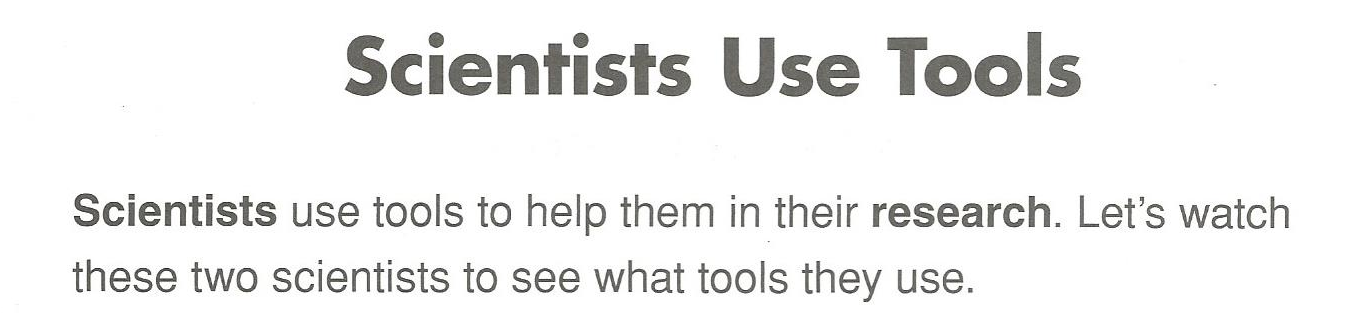 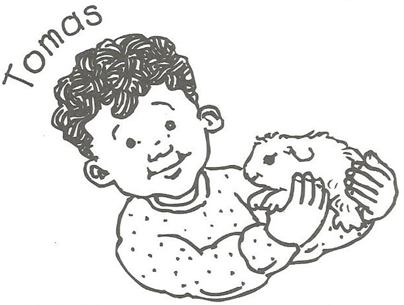 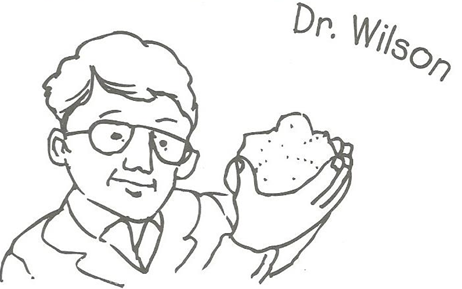 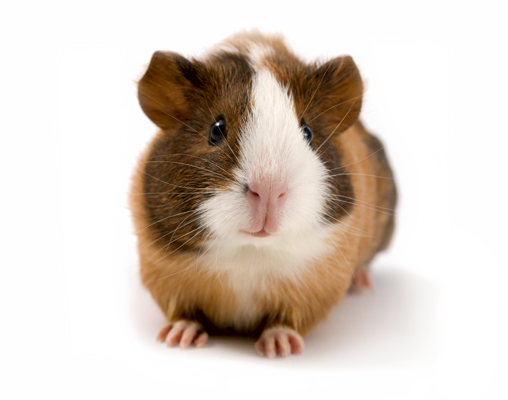 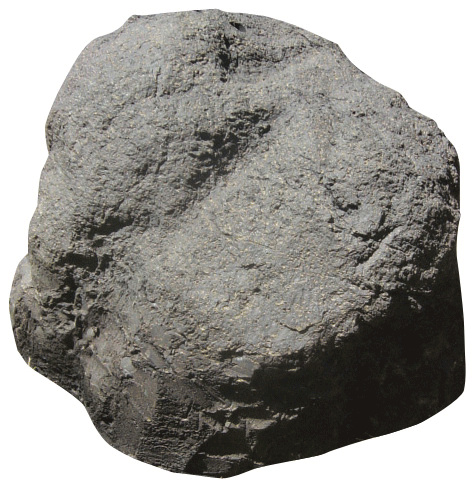 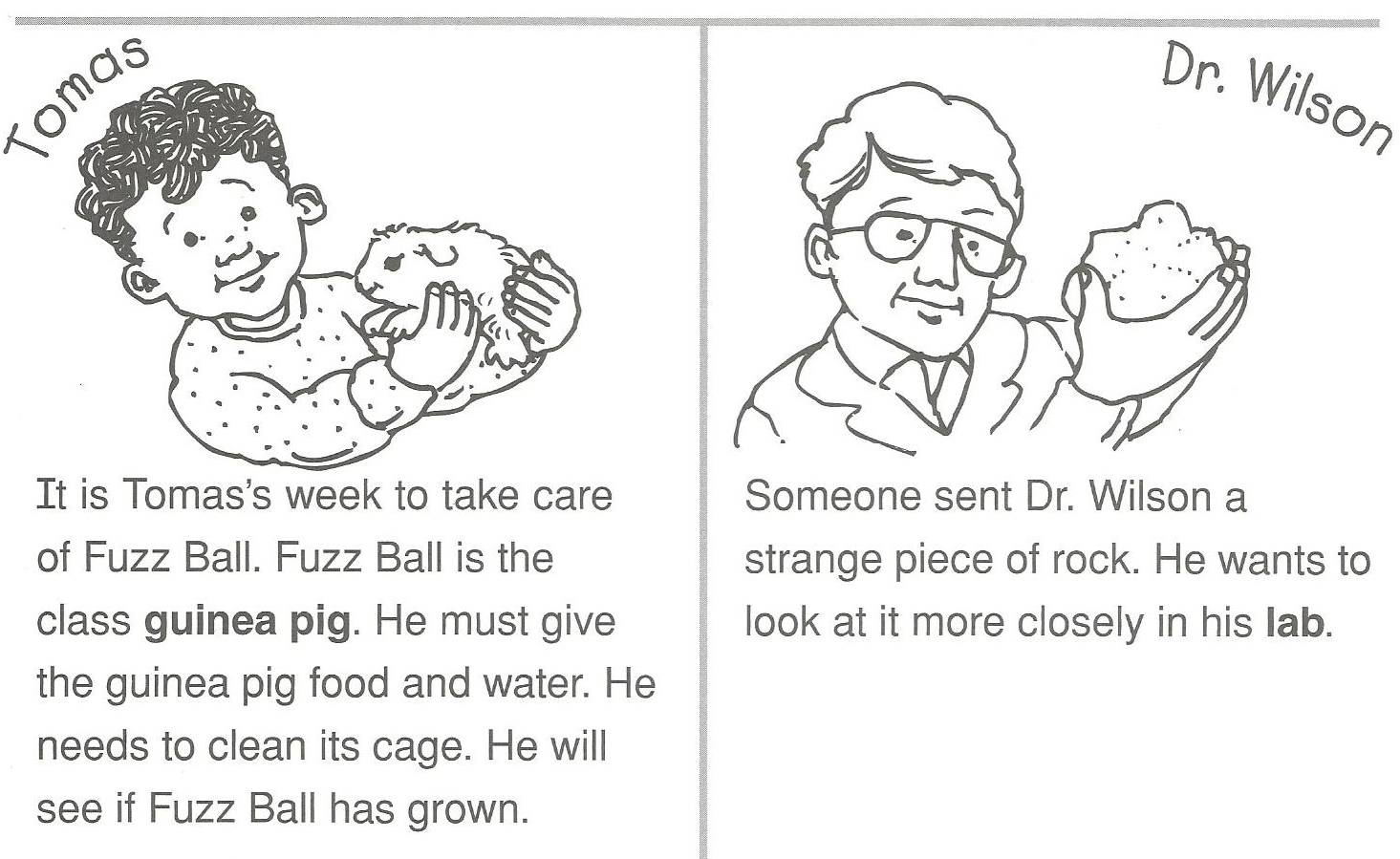 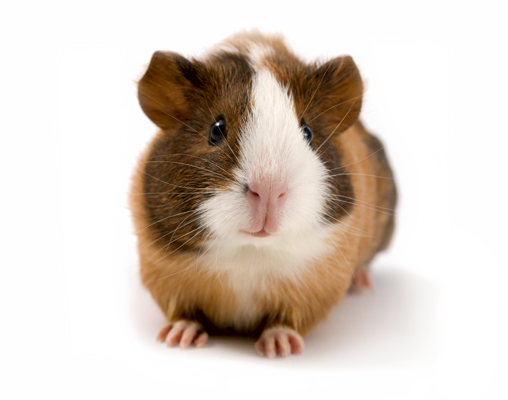 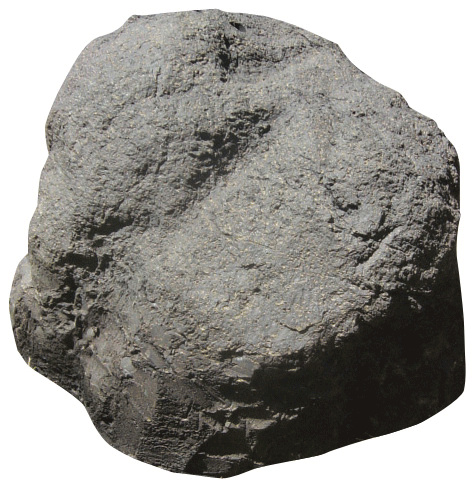 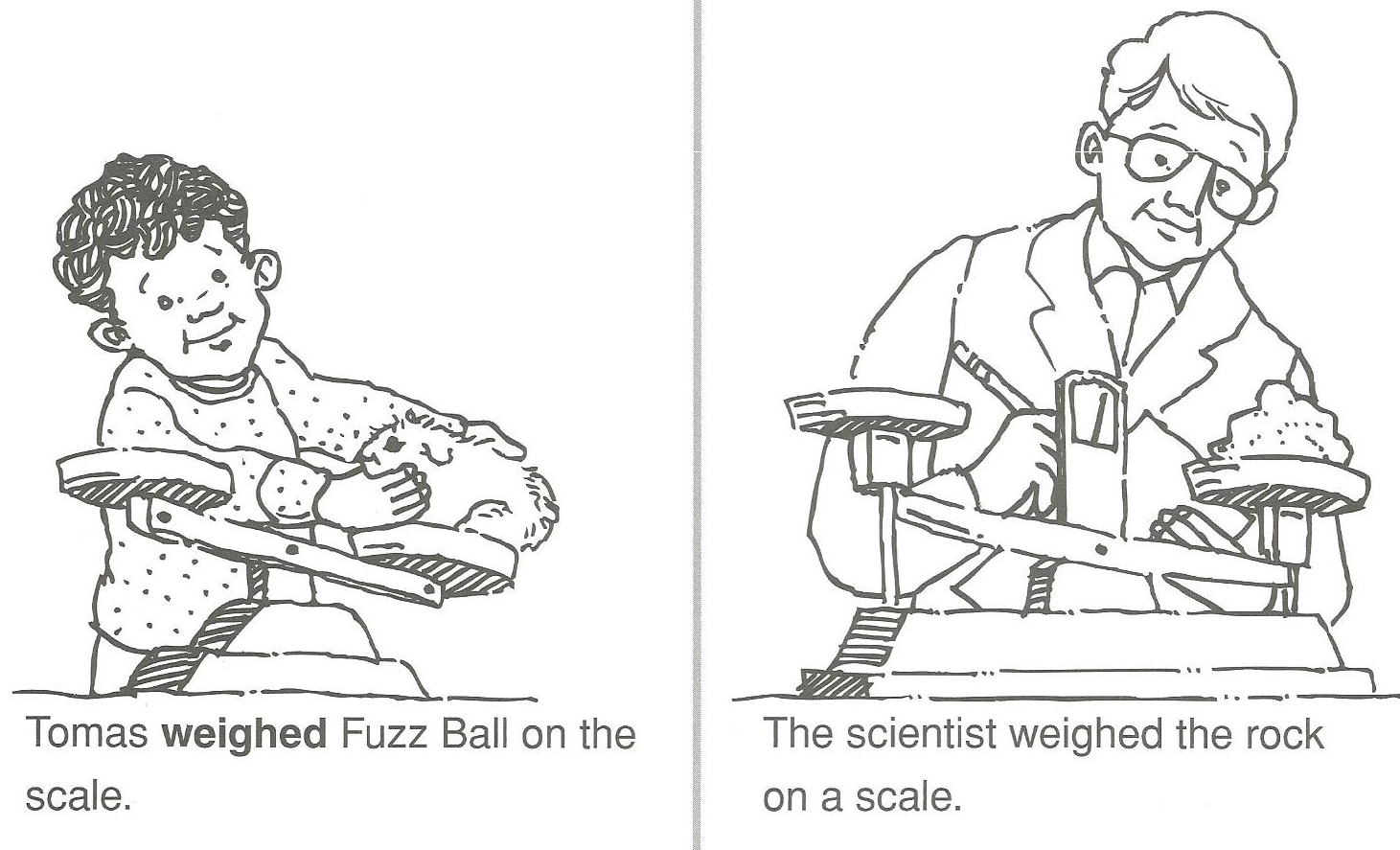 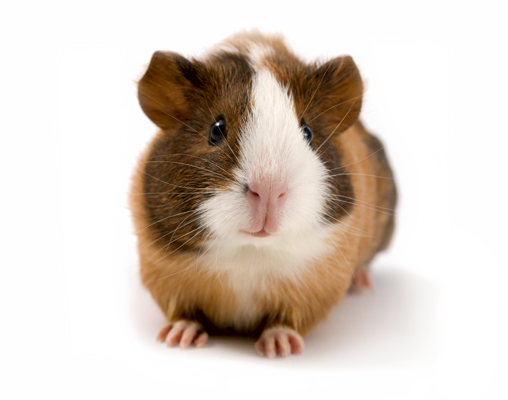 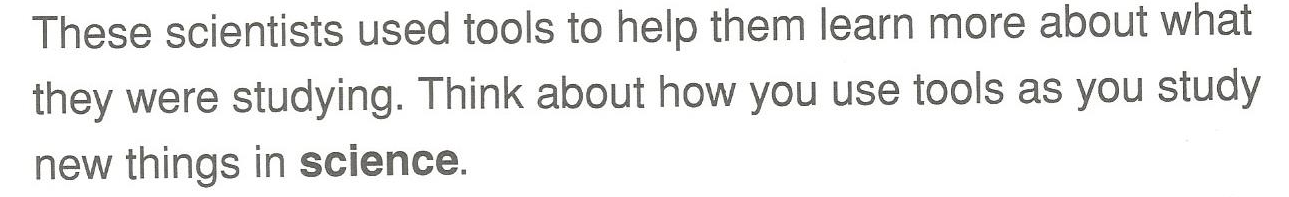 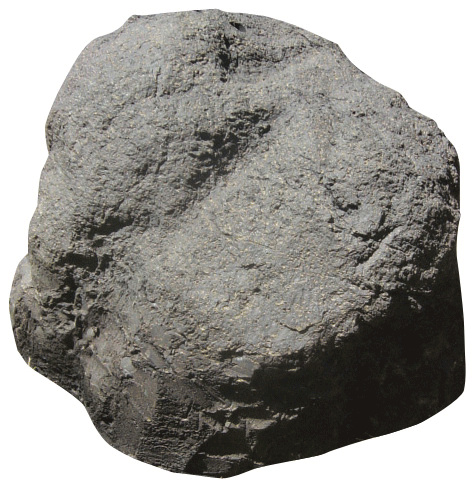 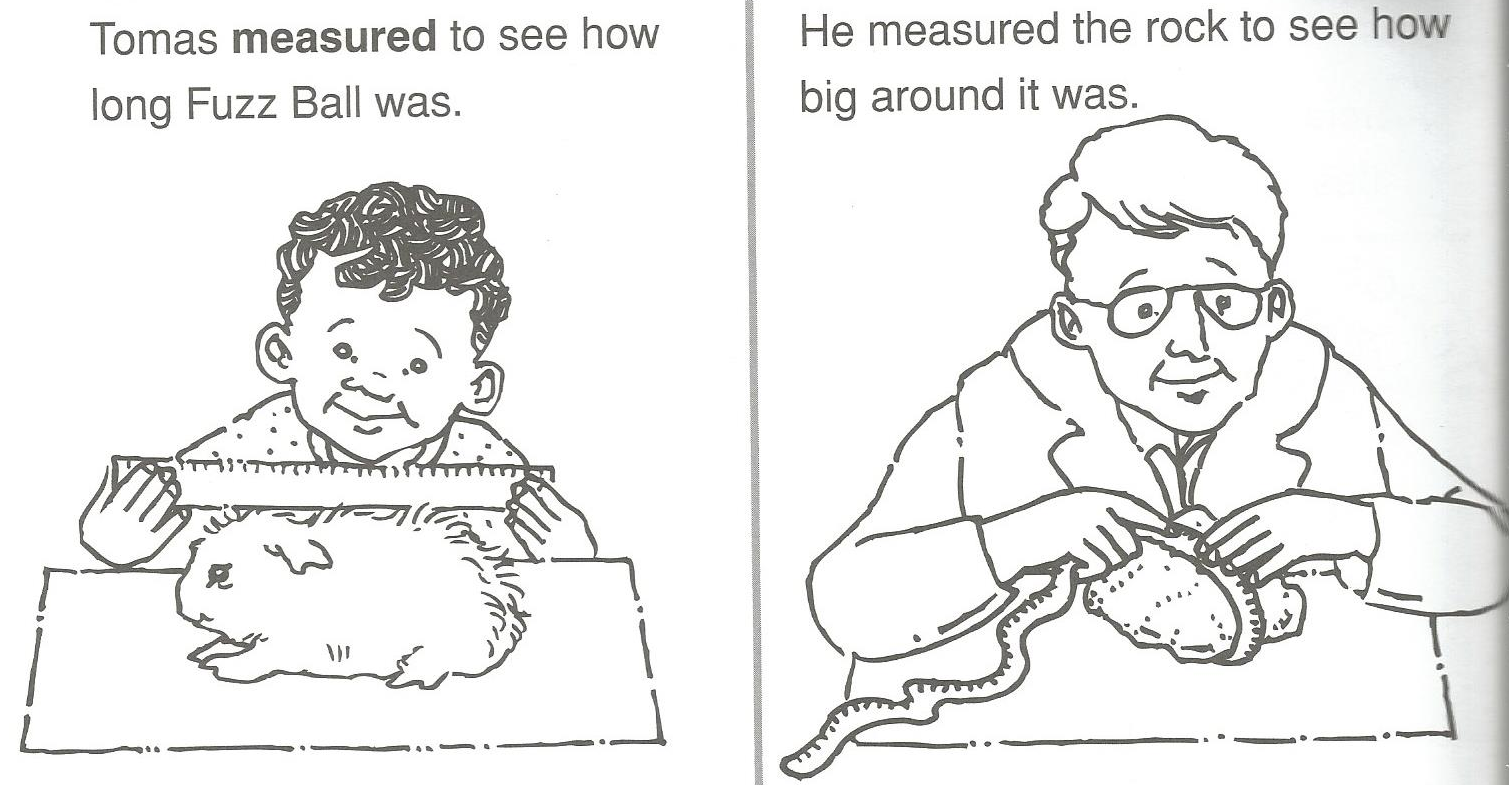 Types of measurements:
Length
Width
Height
Circumference
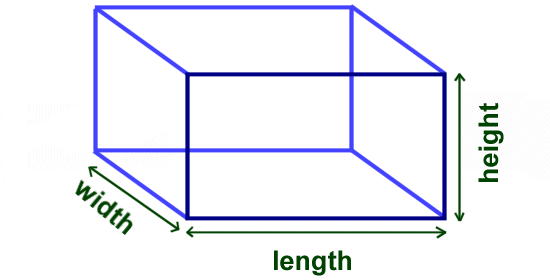 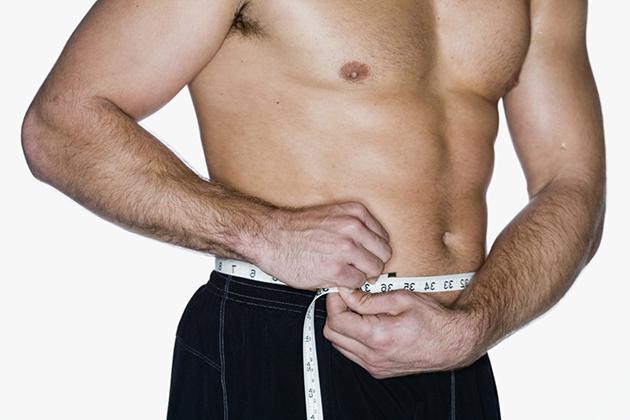 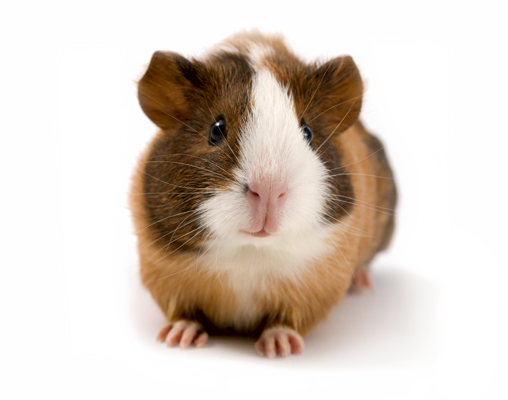 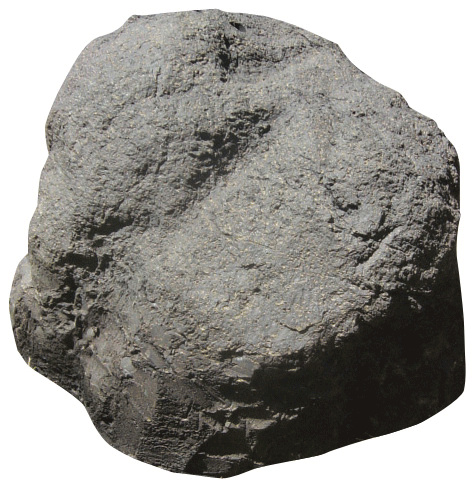 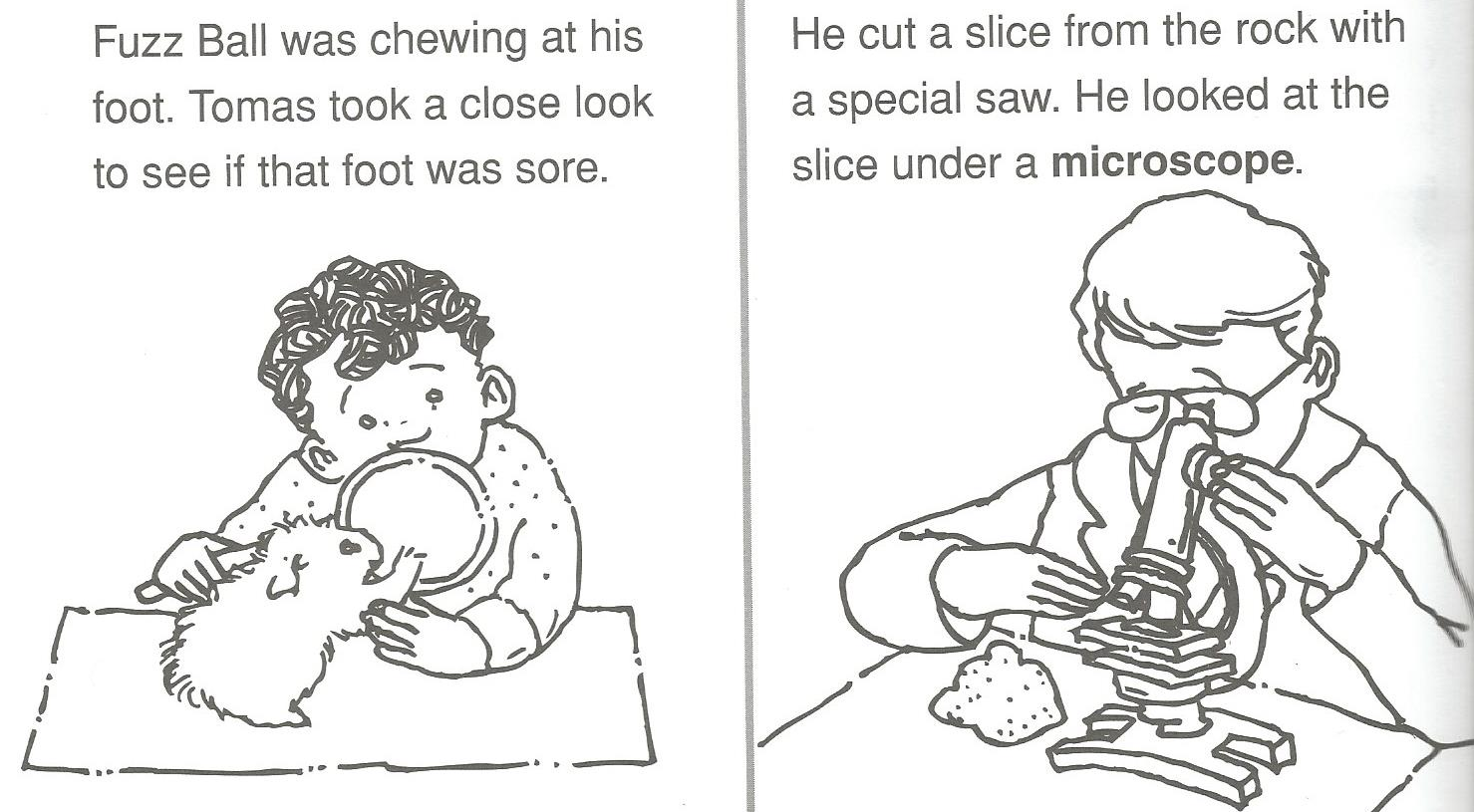 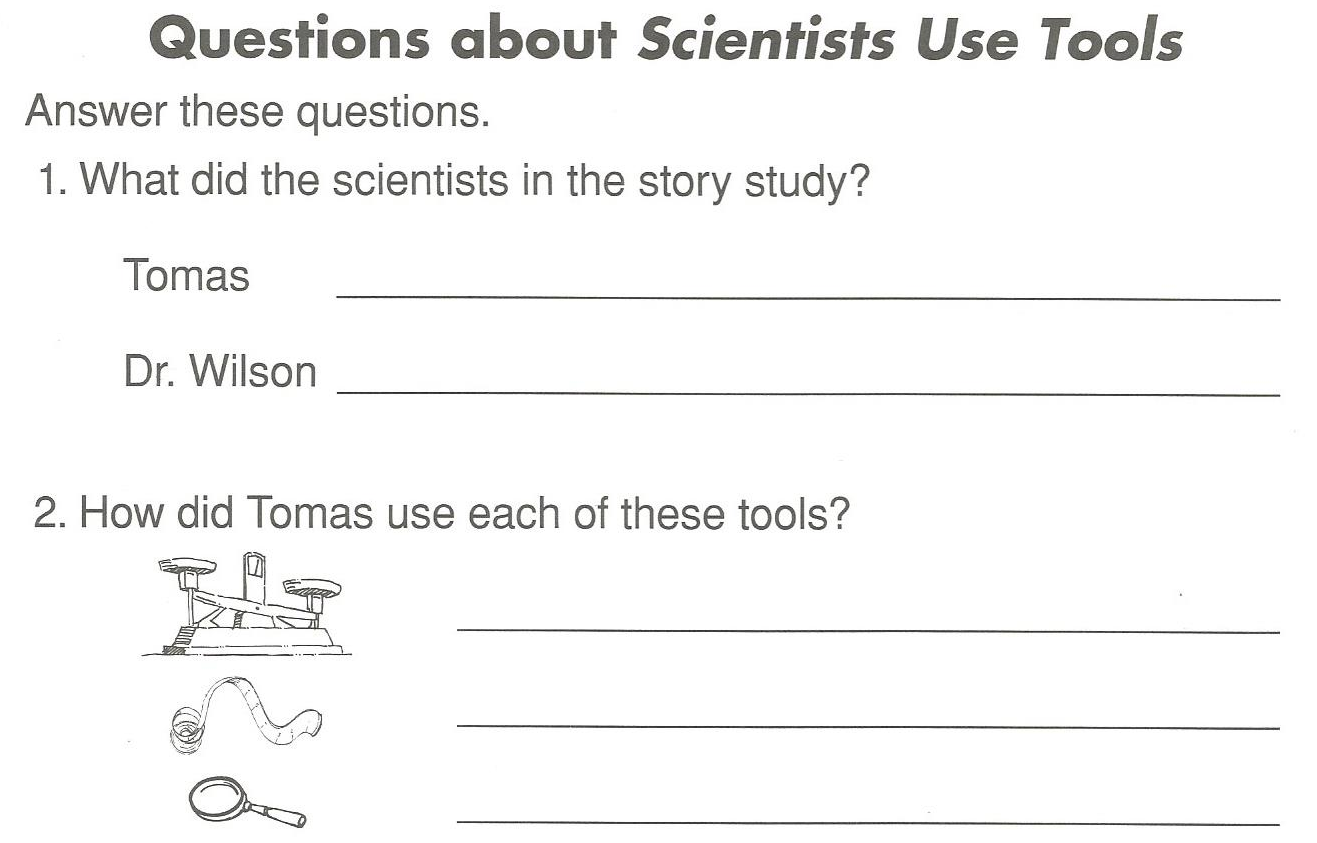 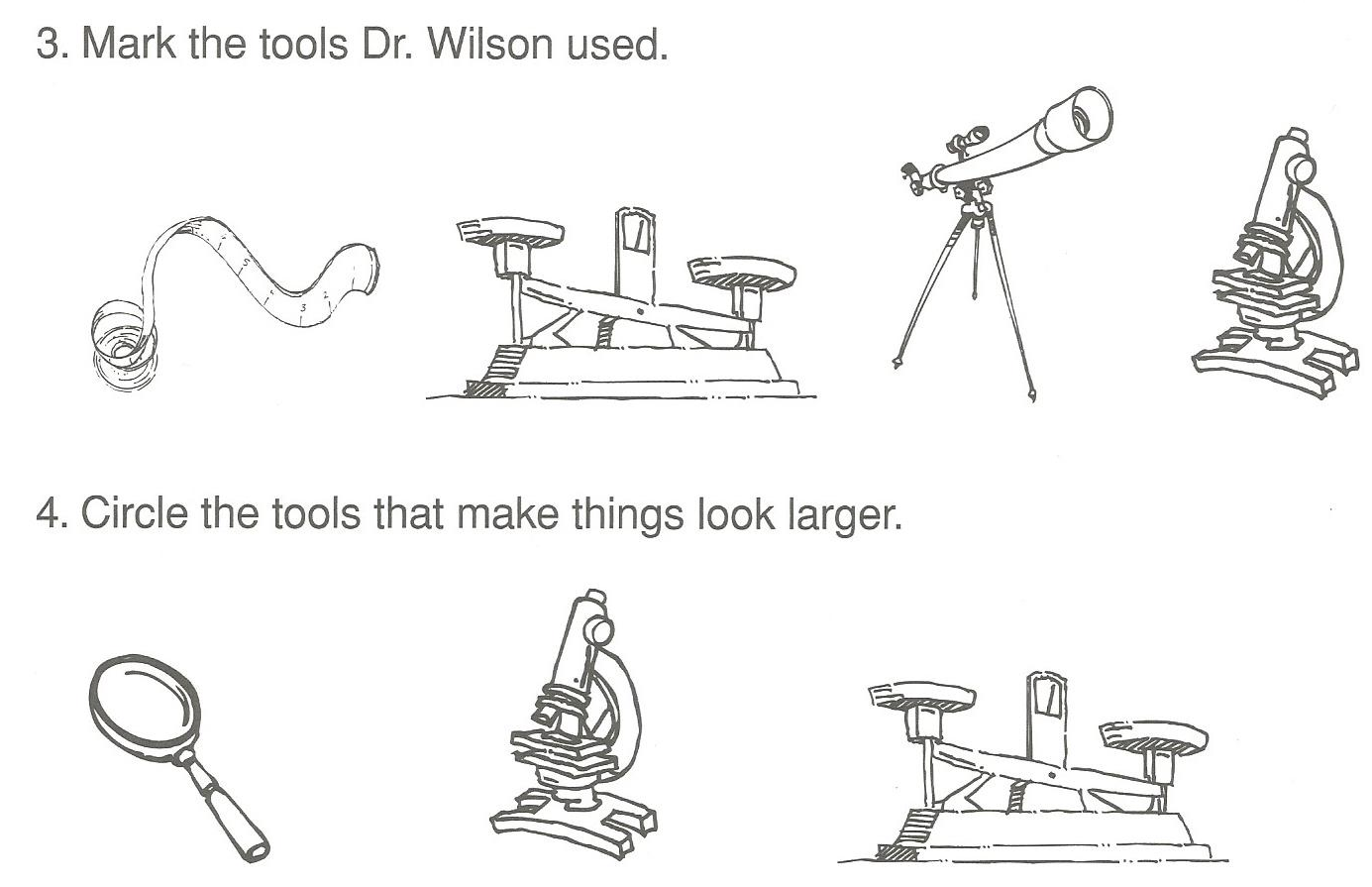 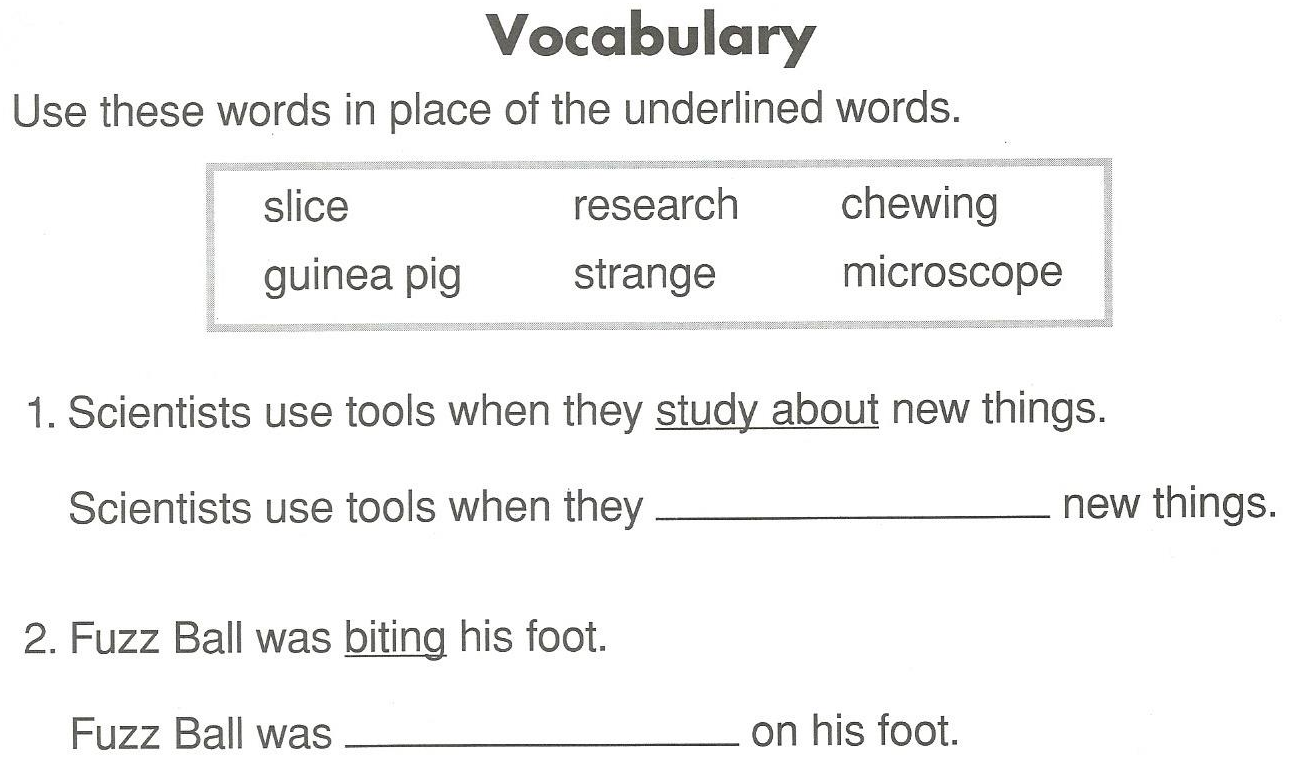 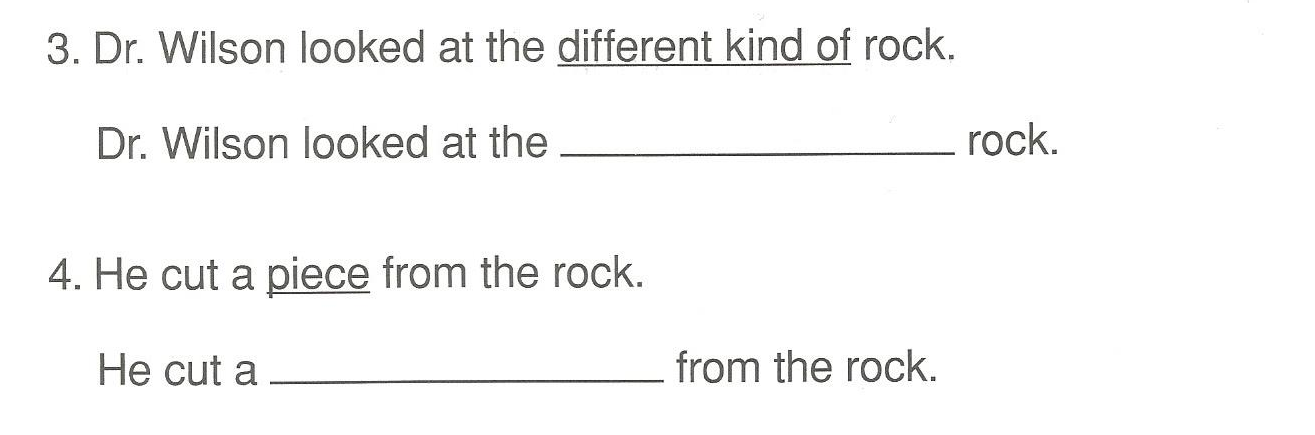 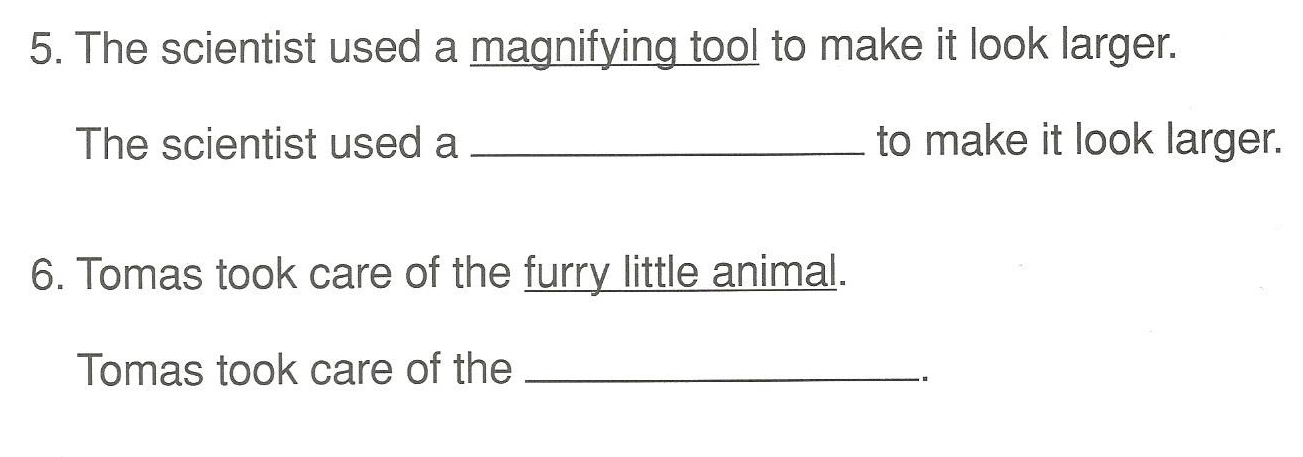 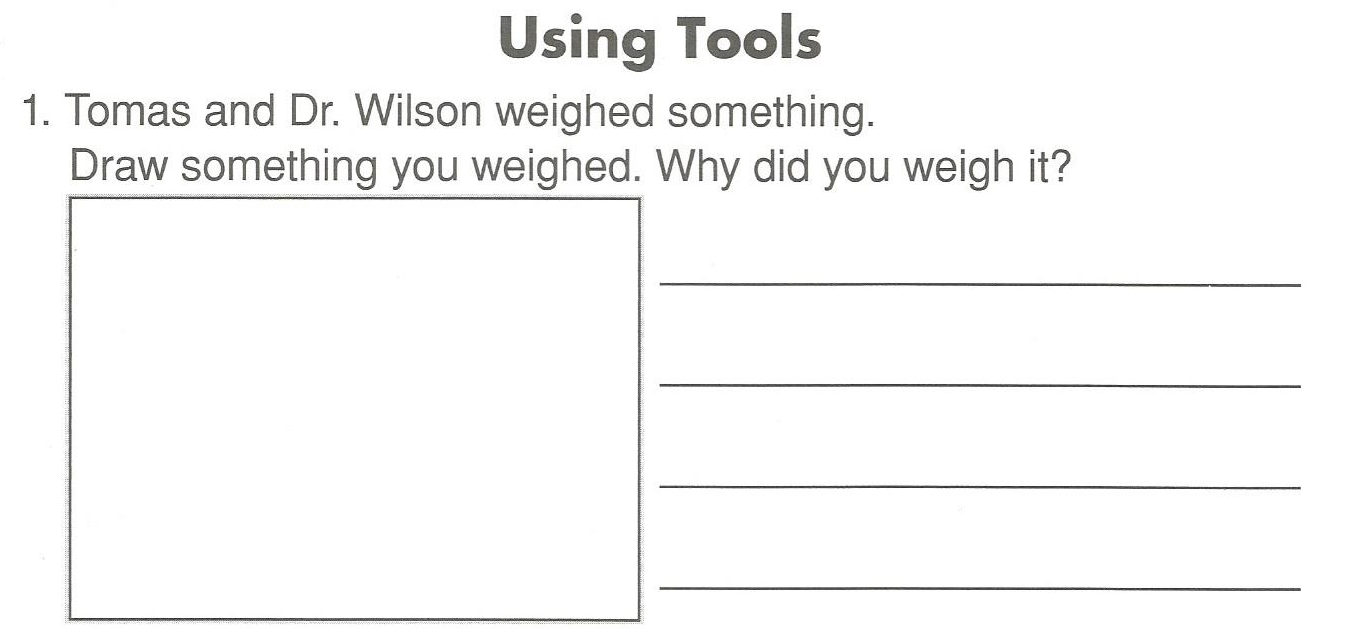 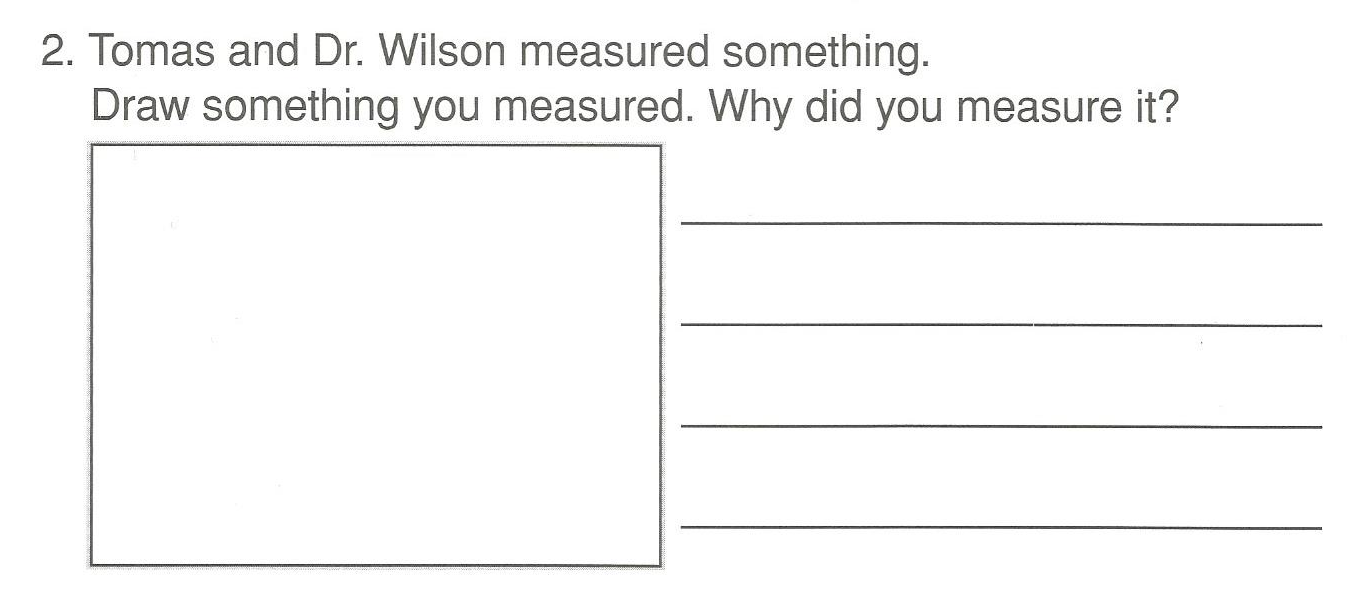 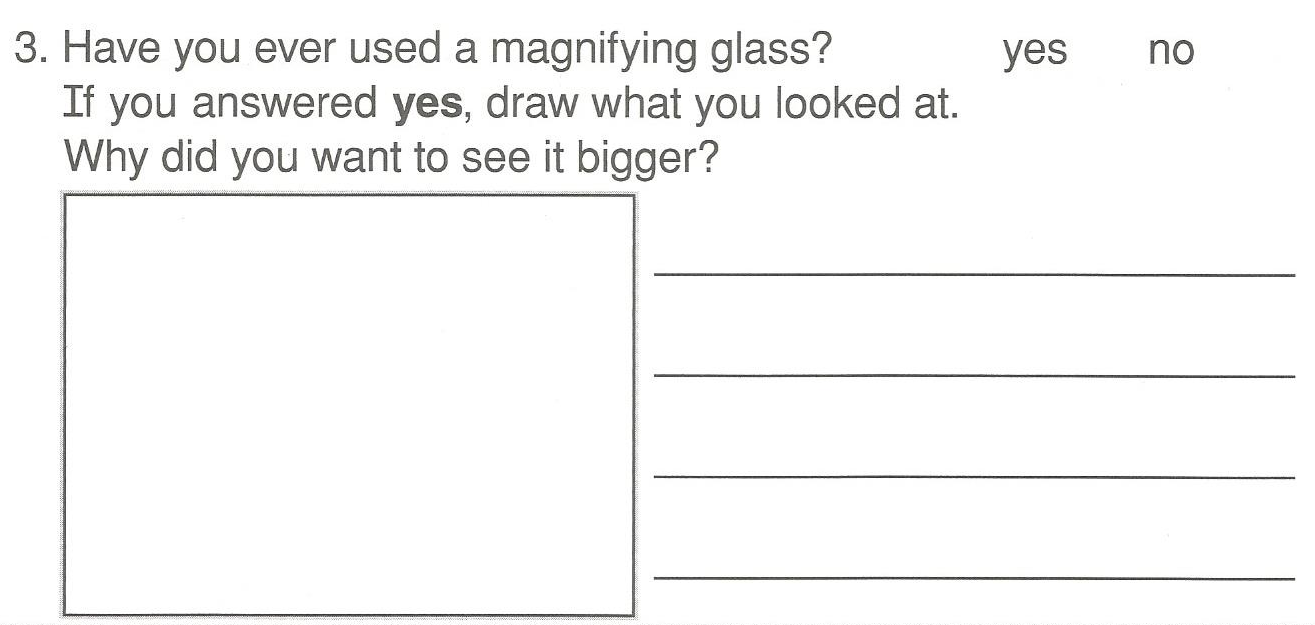